Bộ sách cánh diều
TOÁN 3
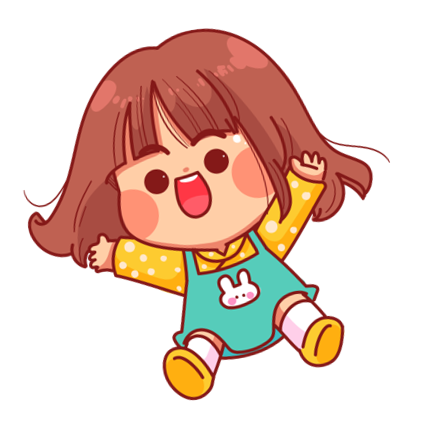 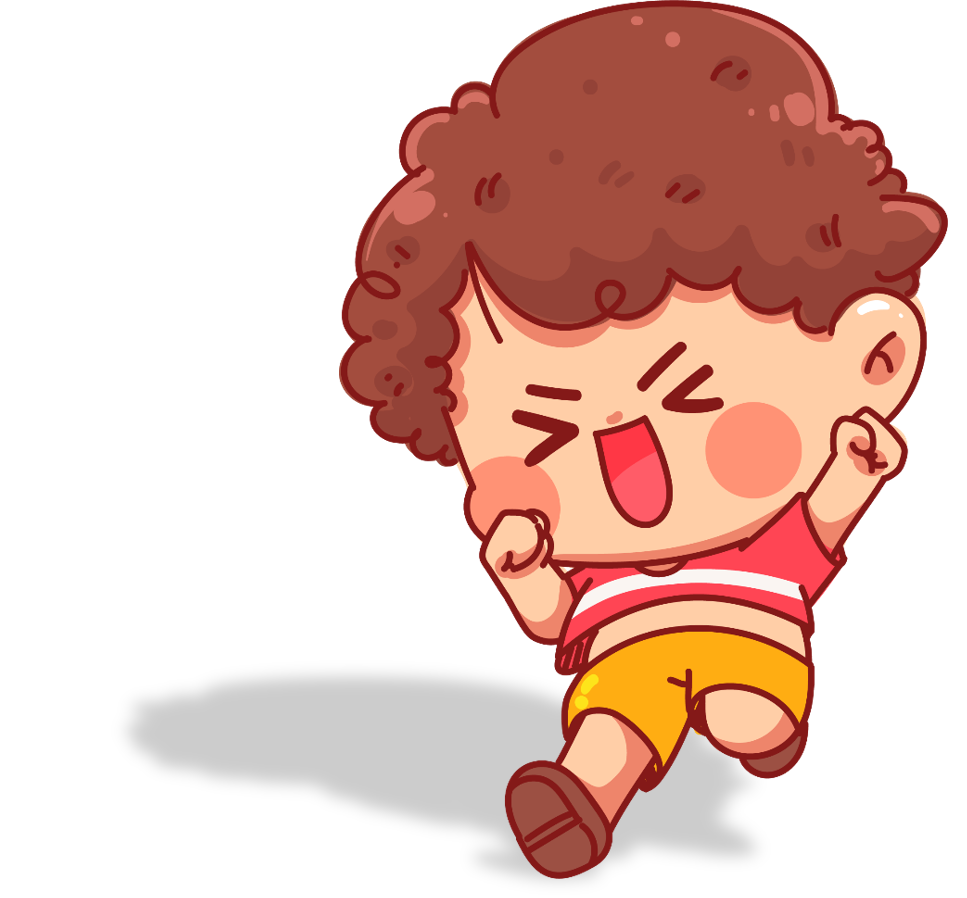 Thực hành
Xem đồng hồ (Tiếp theo)
Tiết 1
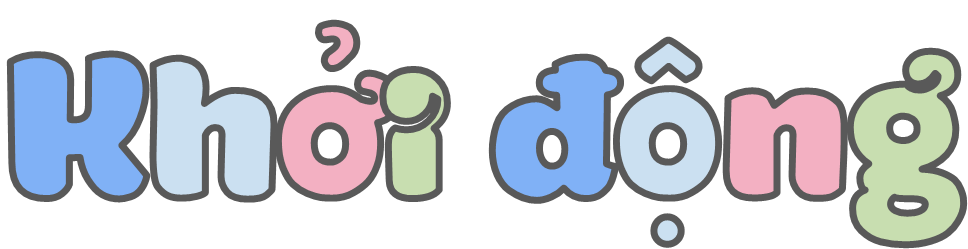 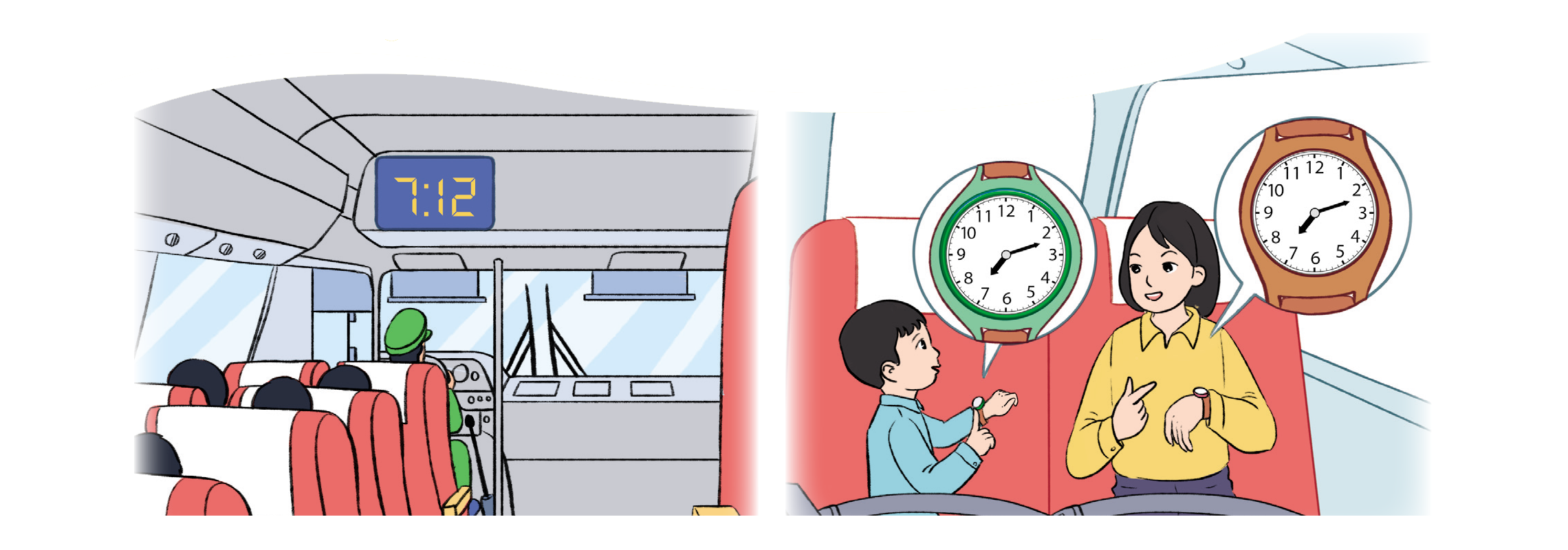 TOÁN 3
Thực hành
Xem đồng hồ (T1)
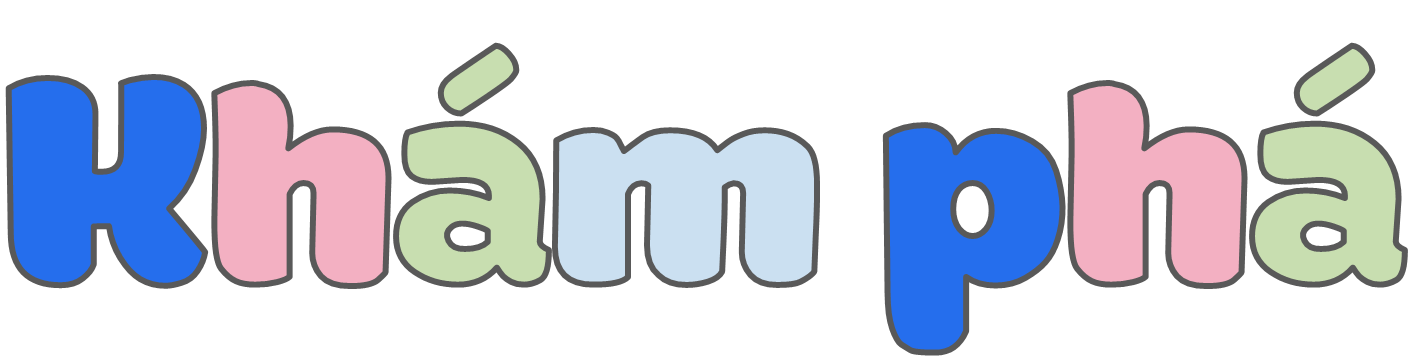 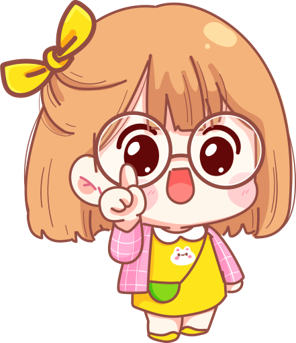 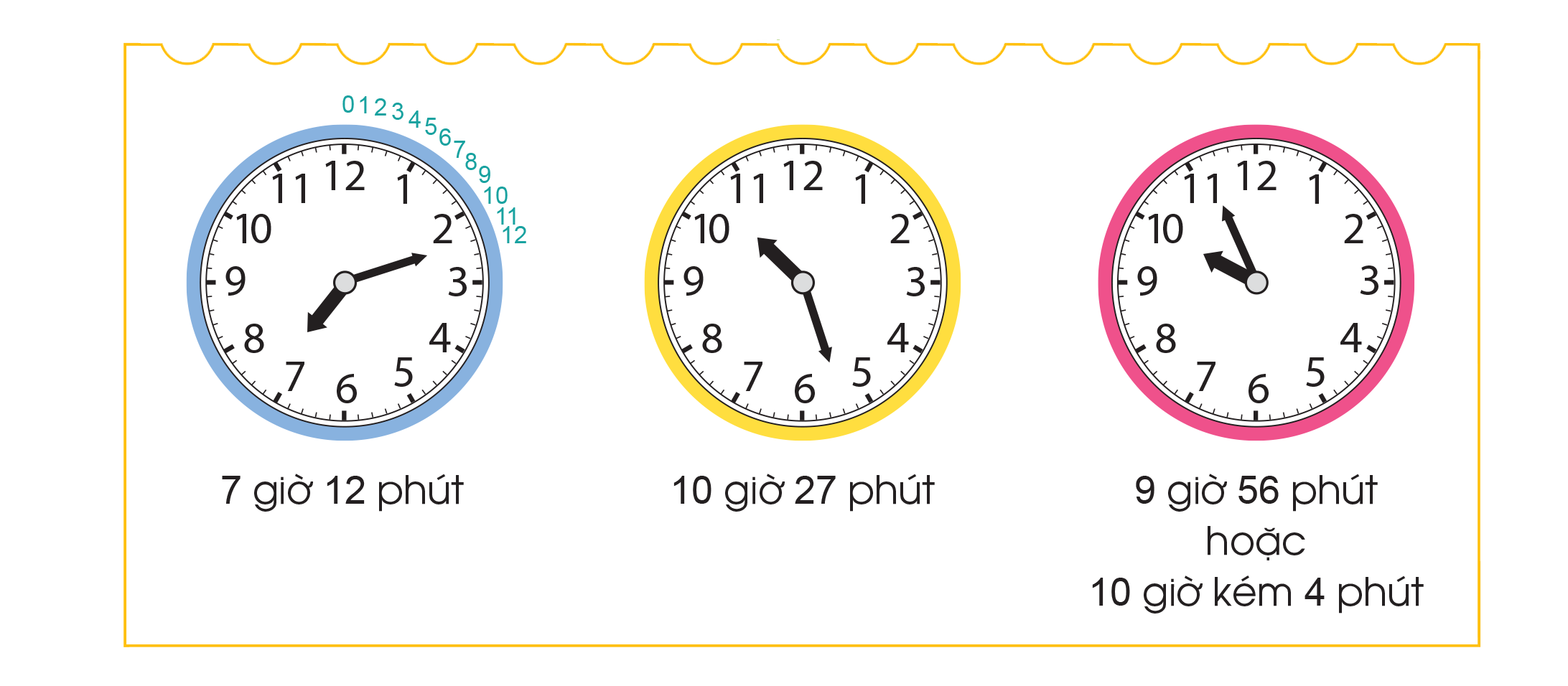 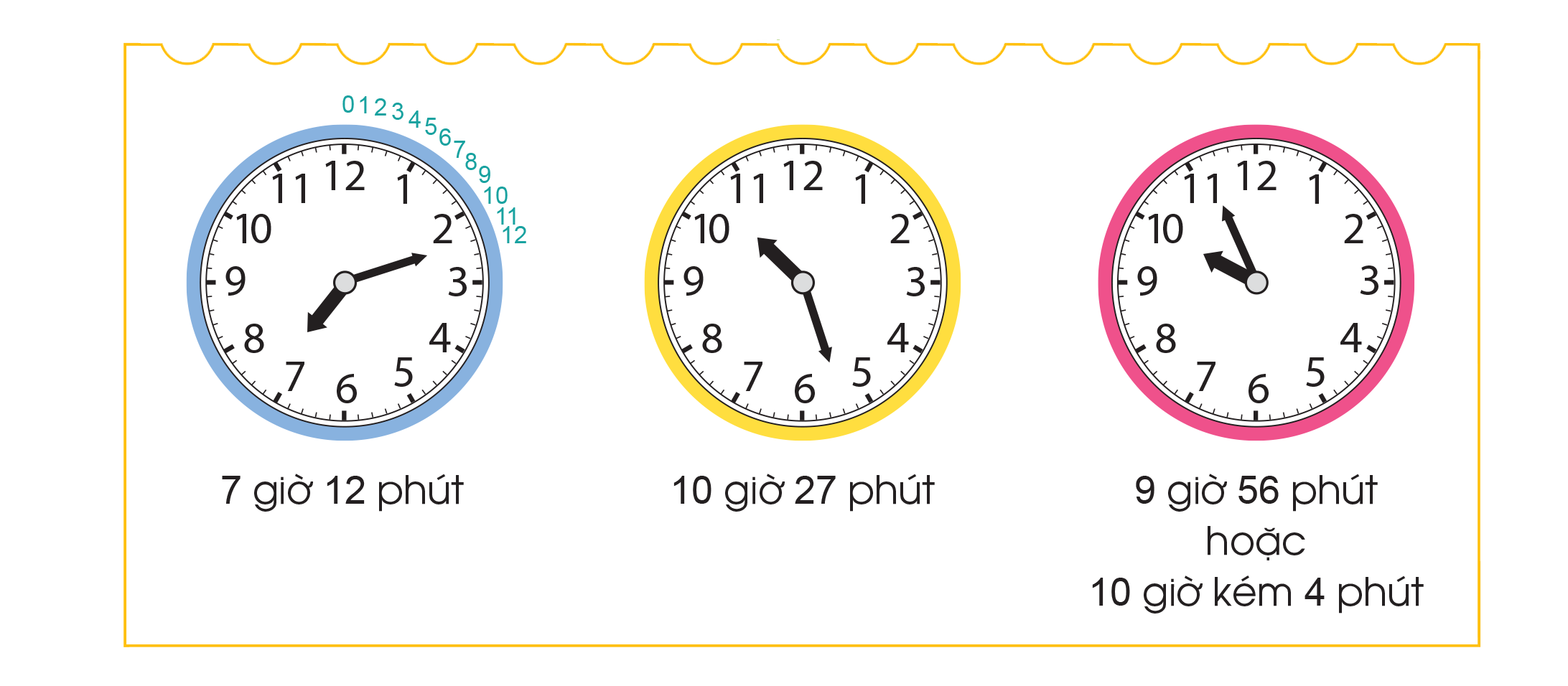 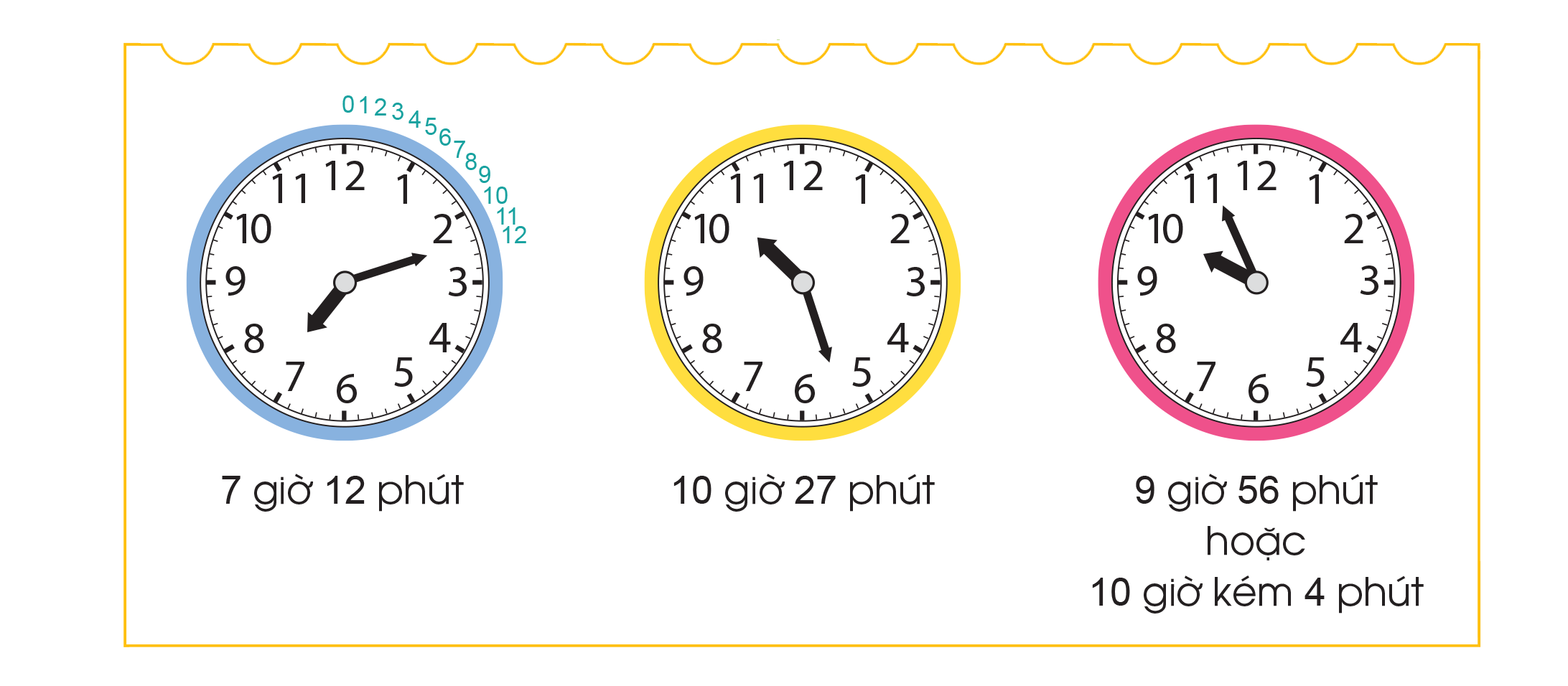 9 giờ 56 phút
Hoặc
10 giờ kém 4 phút
7 giờ 12 phút
10 giờ 27 phút
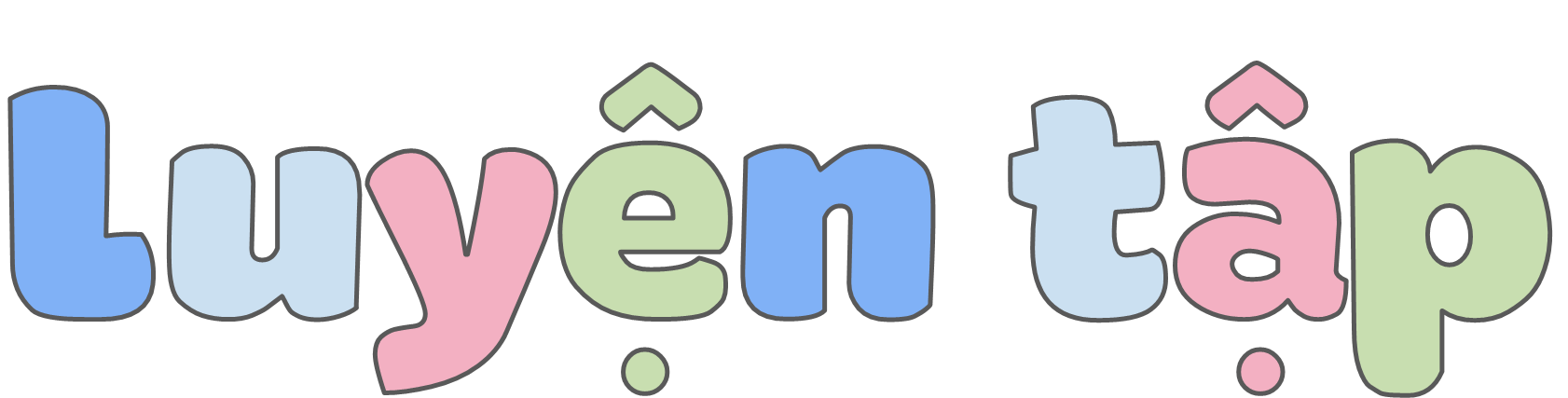 1
Mỗi đồng hồ sau chỉ mấy giờ?
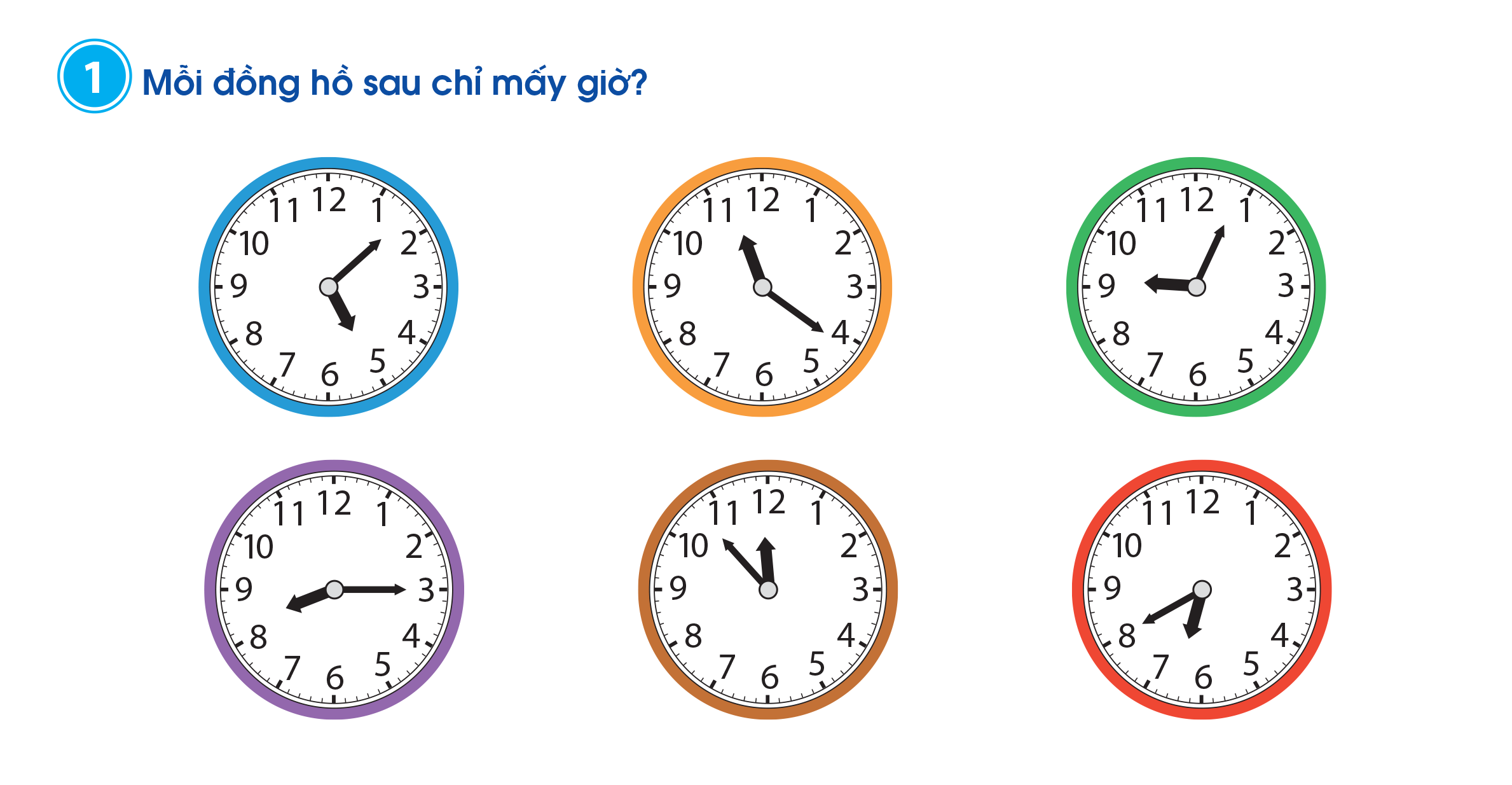 5 giờ 8 phút
11 giờ 21 phút
9 giờ 4 phút
1
Mỗi đồng hồ sau chỉ mấy giờ?
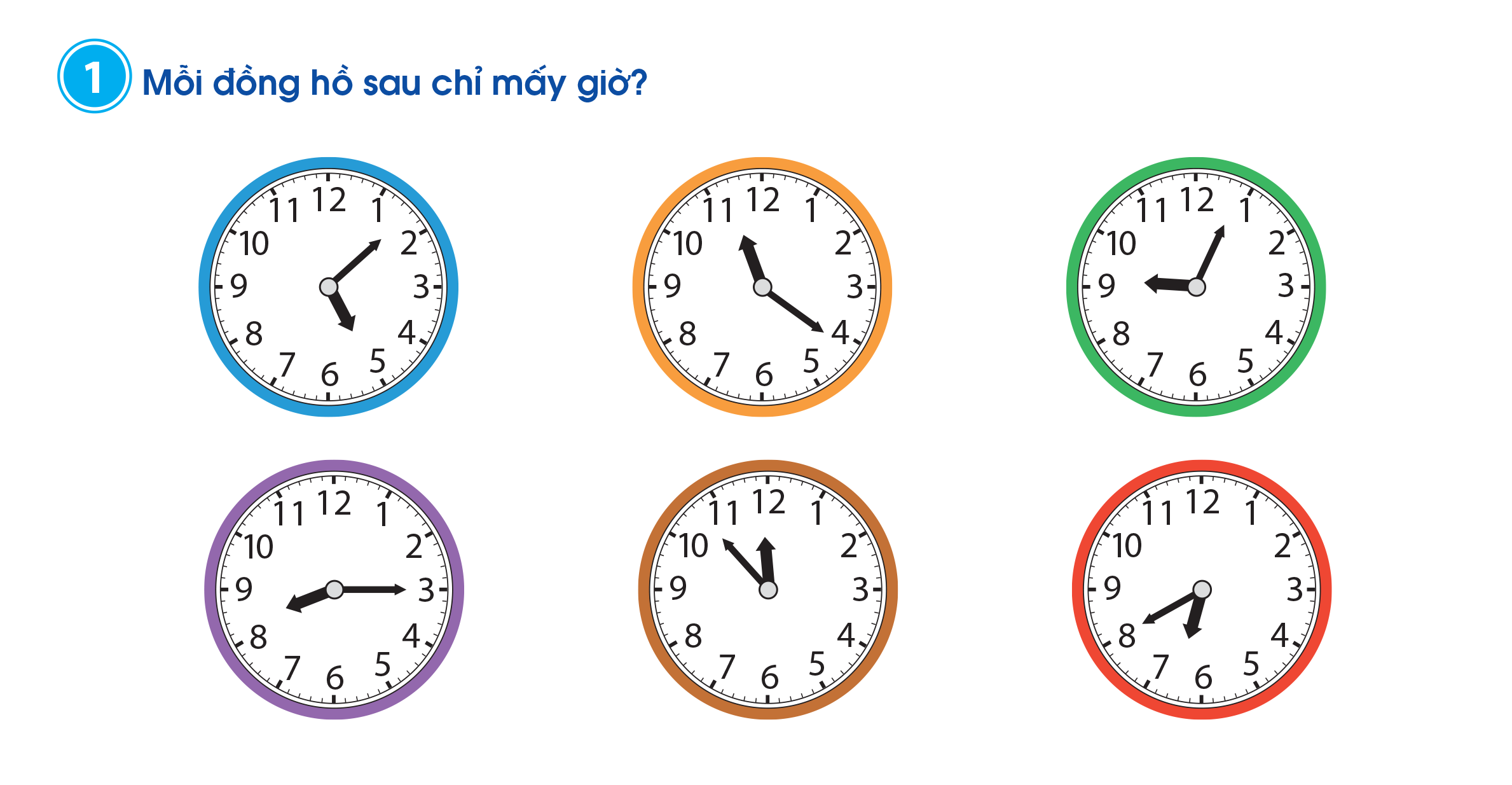 8 giờ 15 phút
11 giờ 53 phút
hoặc
12 giờ kém 7 phút
6 giờ 40 phút
hoặc
7 giờ kém 20 phút
2
Mỗi đồng hồ sau chỉ thời gian ứng với cách đọc nào?
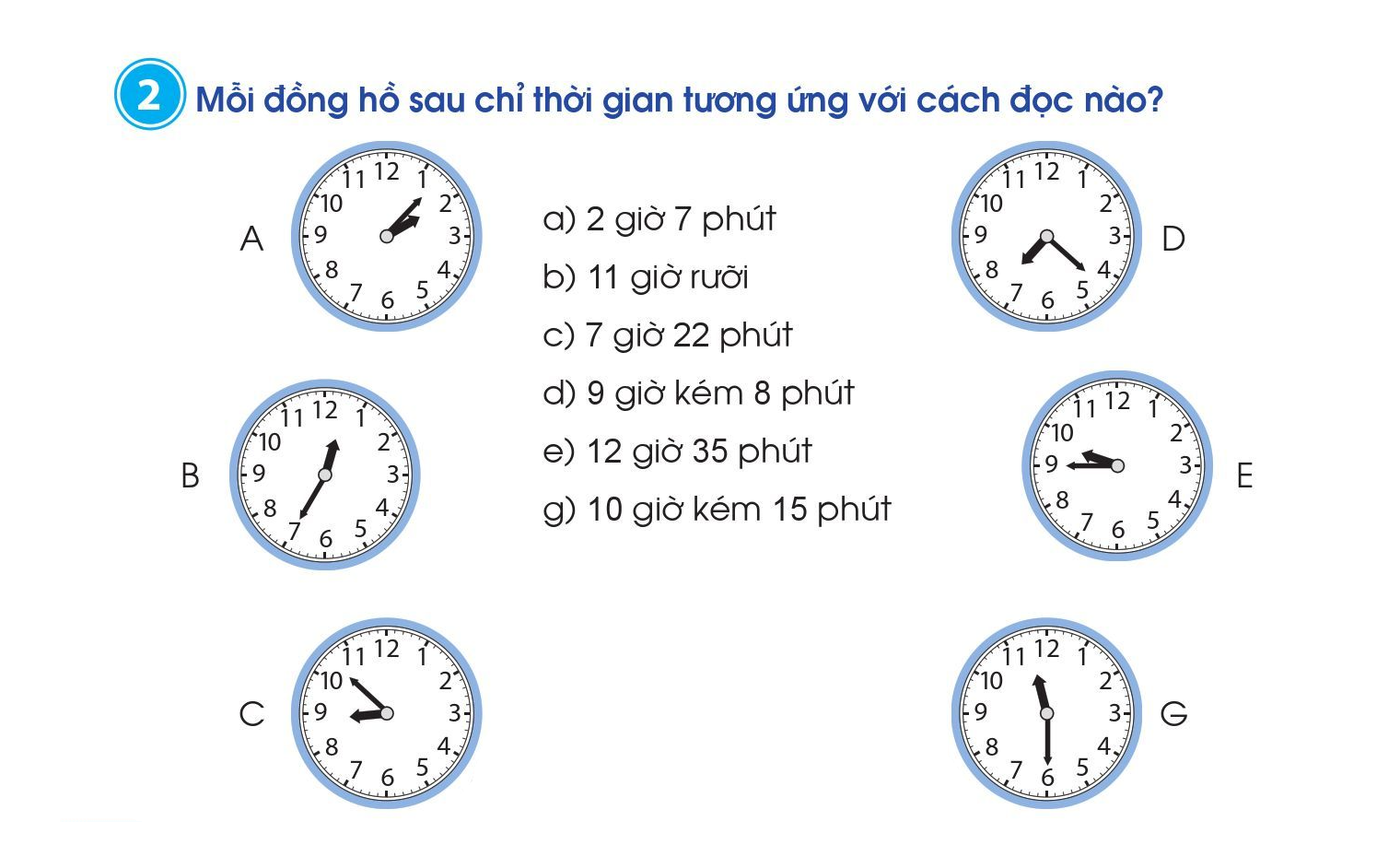 3
Hai đồng hồ nào dưới đây chỉ cùng thời gian vào buổi chiều hoặc buổi tối?
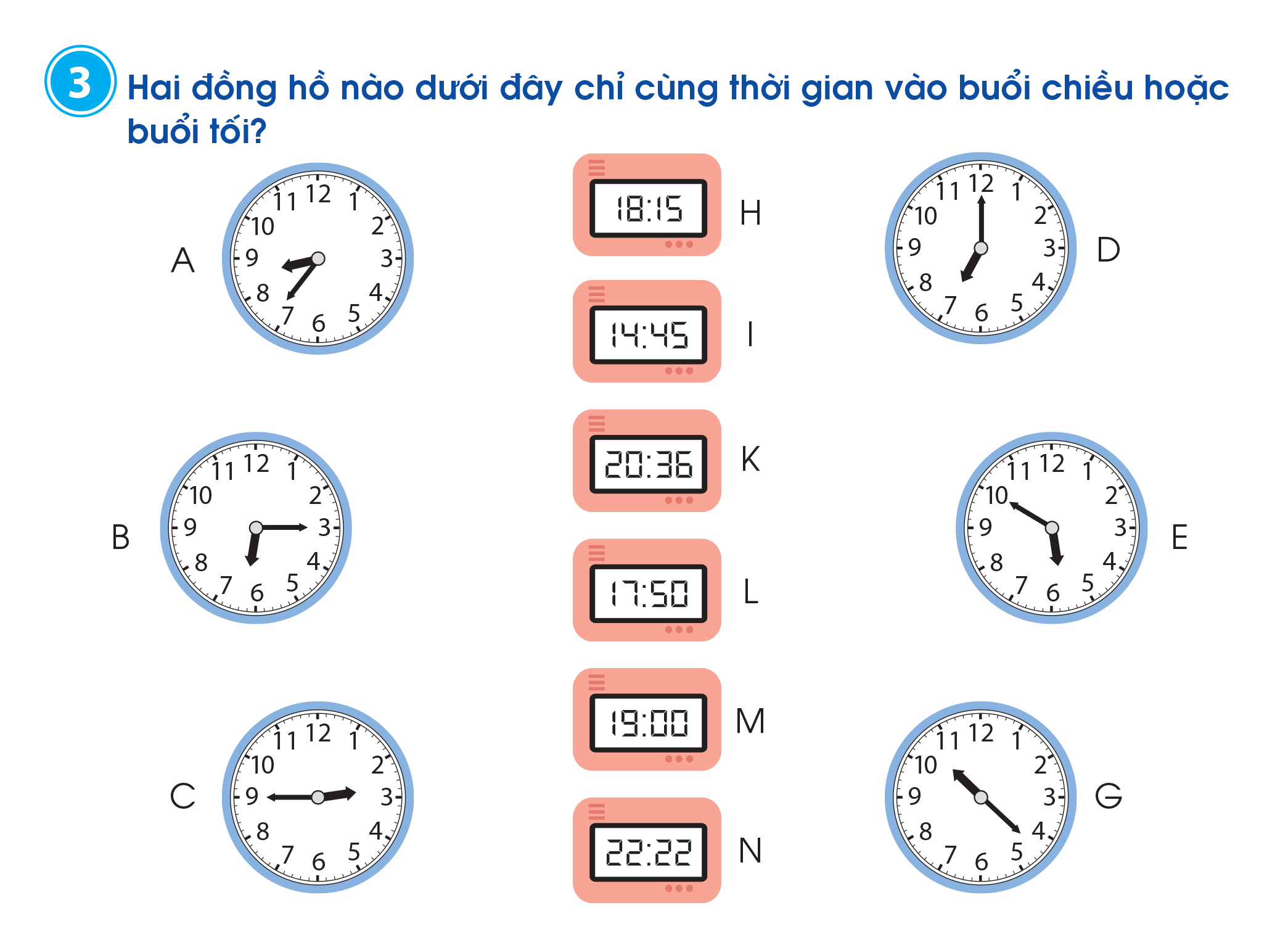 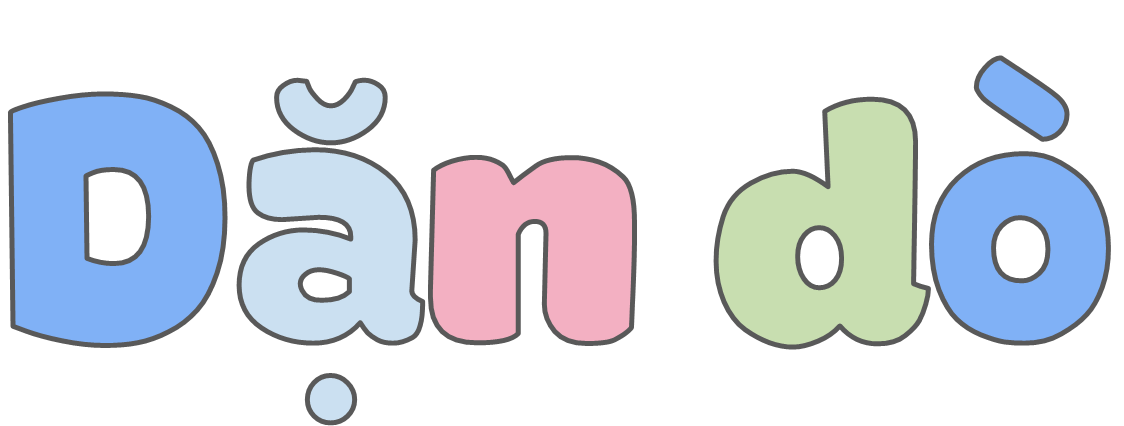 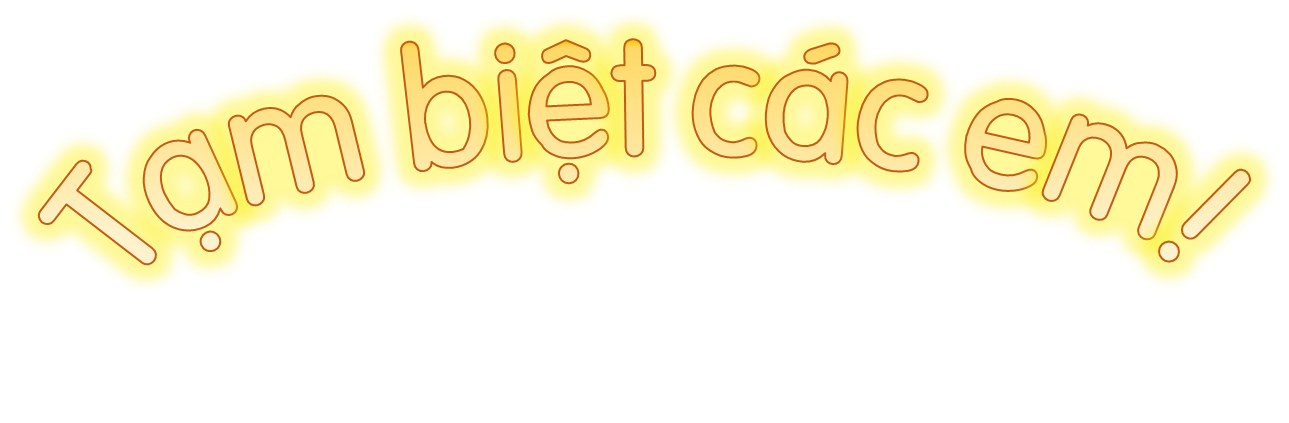 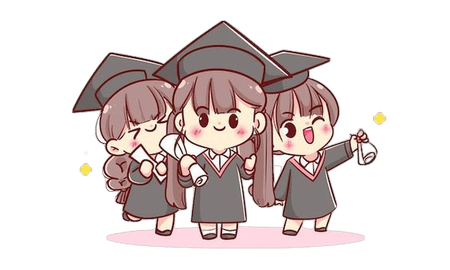